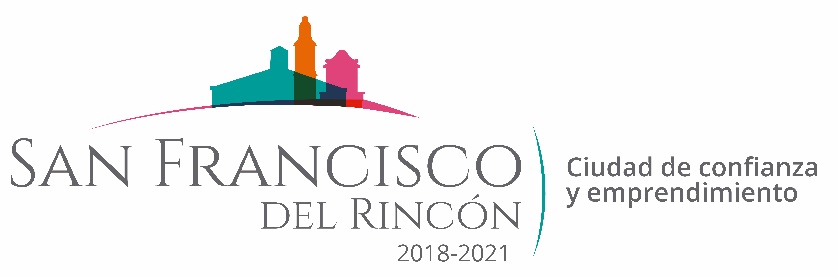 REPORTE MES DE JUNIO 
MAQUINARIA
RENIVELACION EN LA COMUNIDAD SAUZ VIEJO
FECHA TERMINO
CANTIDAD
UNIDAD
CONCEPTO
FECHA INICIO
M2
04/06/2020
05/06/2020
6,770
CAMINO DE ACCESO
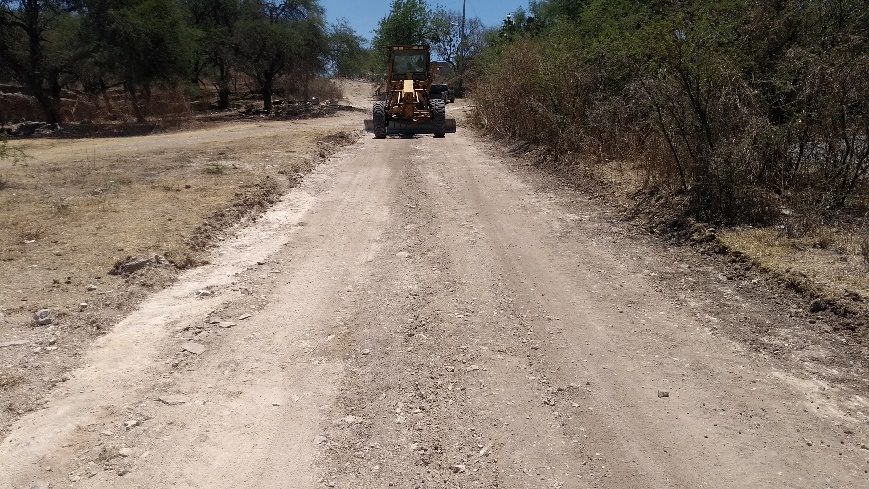 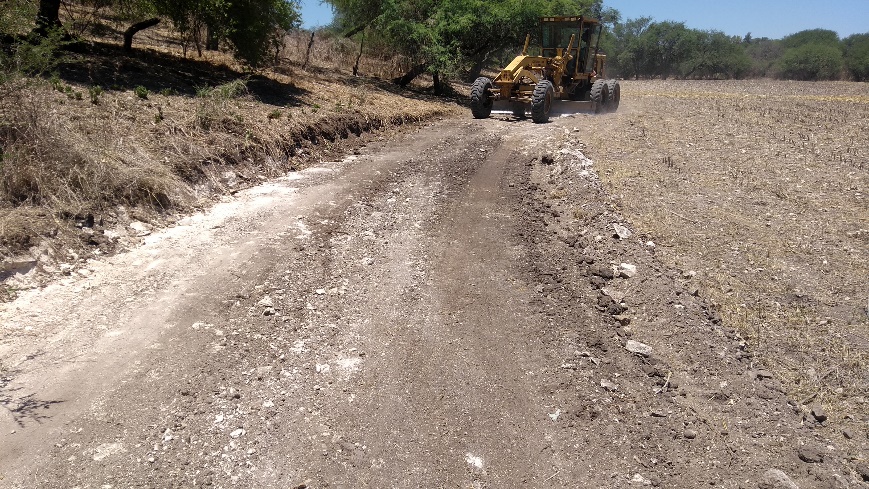 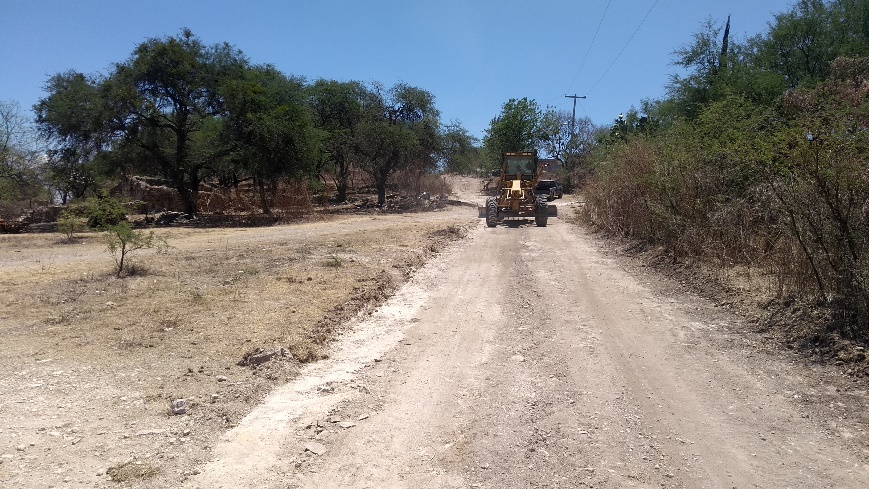 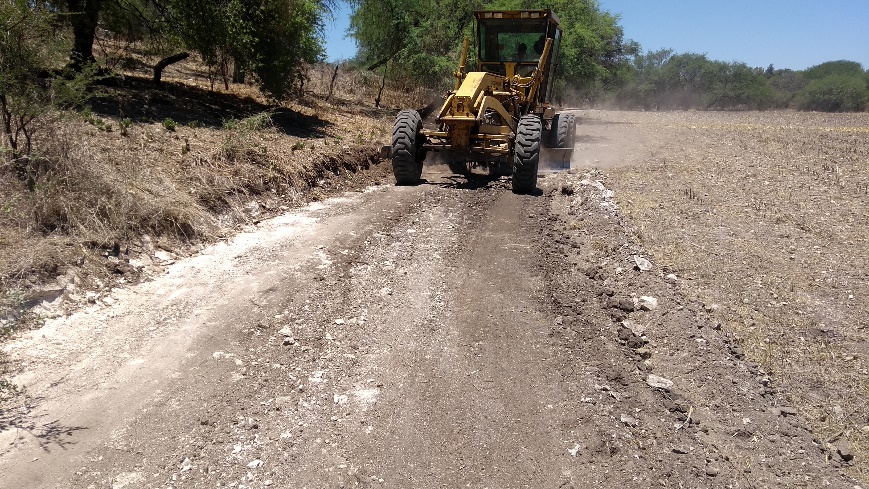